Micro Vertex Detector of PANDAStrip Detector
PANDA Mechanics Meeting
Vienna 2015.11.30
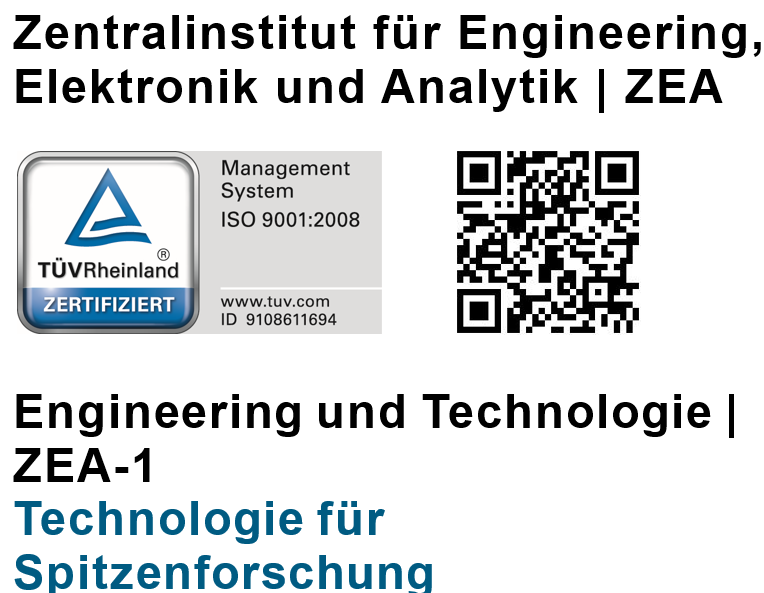 Work in Progress
Design 
Stave 					(prototype fixed)
Arrangement of Service lines			(goings on)
Disc attachment and Structure (pixel/strip)		(goings on,FEM Calculation)


Manufacture 
Two Barrel (4)  Staves with cooling modules as Prototype 	mechanical hybrid at IKV
Disc Support for Readout electronics 		mechanical hybrid at IKV
Manufacturing of Stave structure with Cooling  		jigs manufacturing
Manufacturing of Disc support structure    		jigs manufacturing 
Quality controls 			      	New X-ray machine 							assembly at ZEA 1
Thermal  hydraulic investigation and tests	
Hydraulic Test at ZEA 1 (Flow rate and temperature variation)Test rig upgrading: automatization (neu pump)			
Investigation of cooling pipes 						
FEM Validation
Disc deformation behaviour  			(Presentation from Dirk G.)
Half shell deformation behaviour
2
Vienna 20151130
ZEA 1
MVD Stave Barrel 4Prototyp
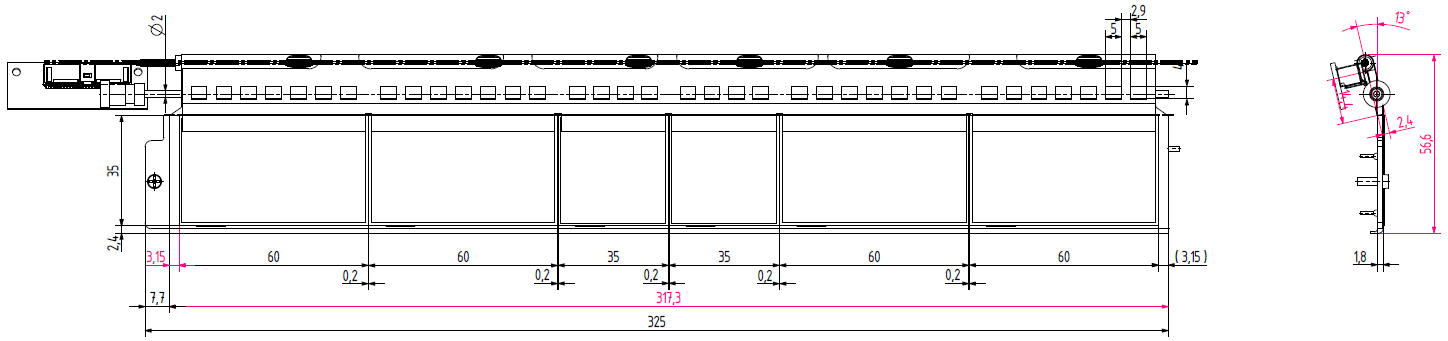 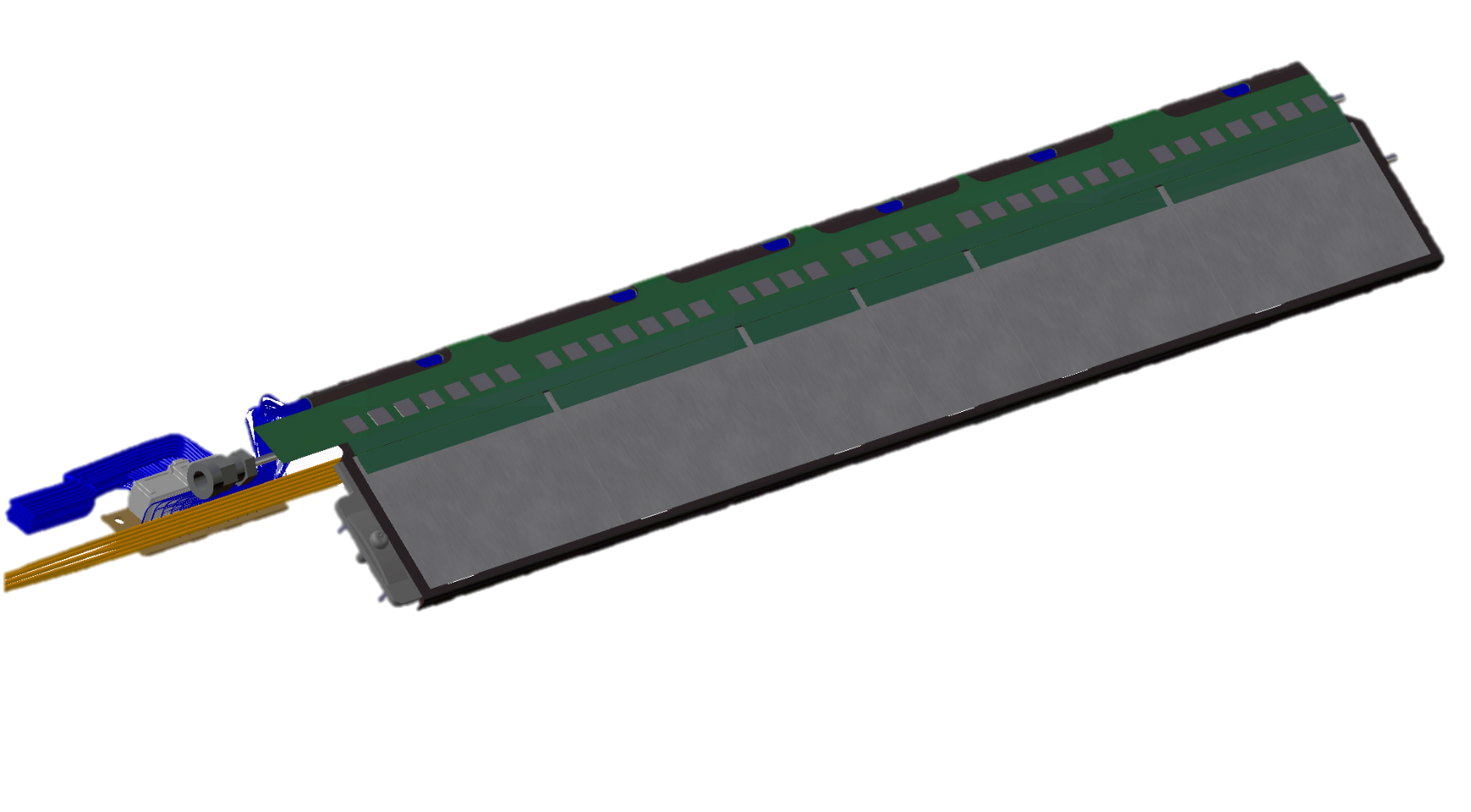 Mechanical 
Prototype
Currently two pieces are laminated at IKV Aachen
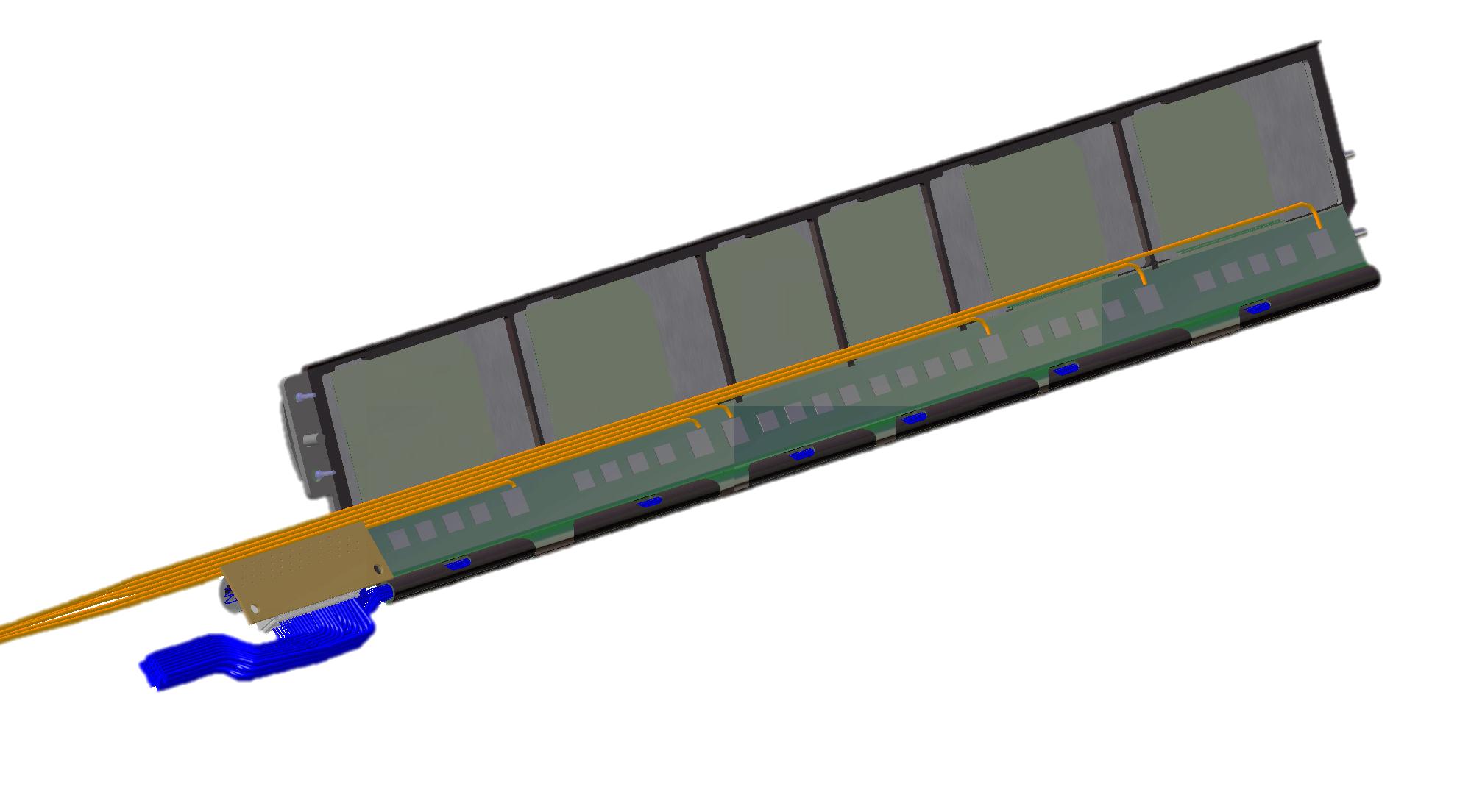 Top view
Full equipped
Prototype
Bottom  view
3
Vienna 20151130
ZEA 1
MVD Strip Disc cooling module
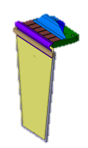 CFRP  Preprag
Carbon foam
Currently two pieces are laminated at IKV Aachen
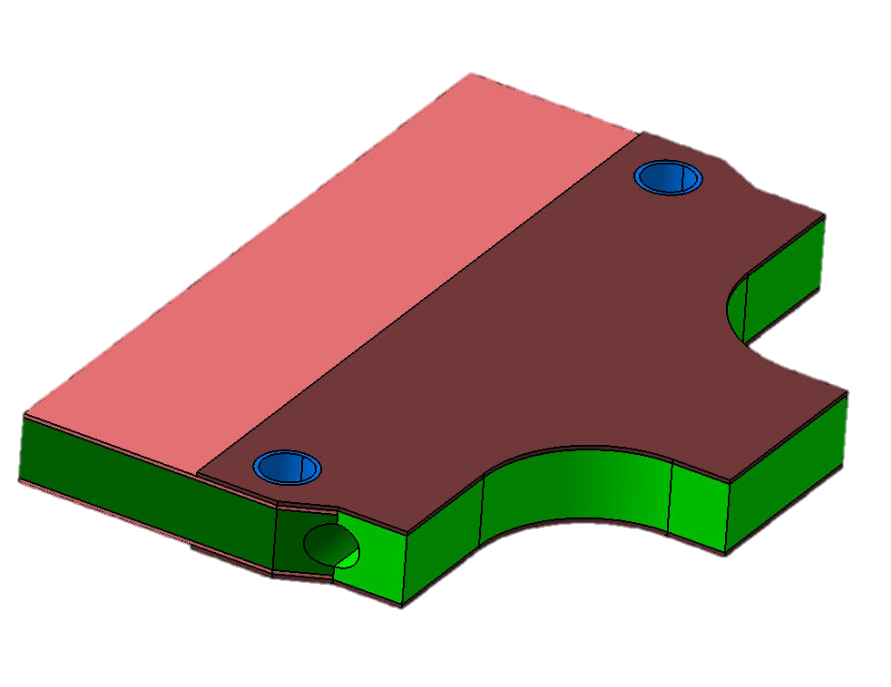 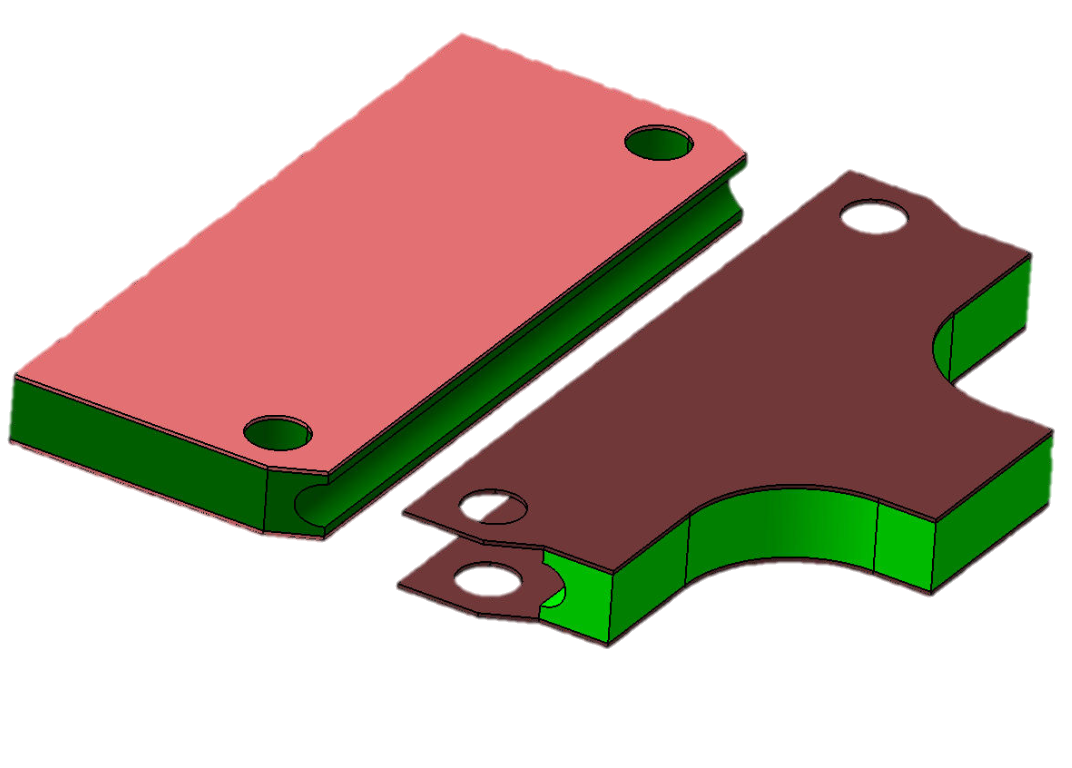 Draft
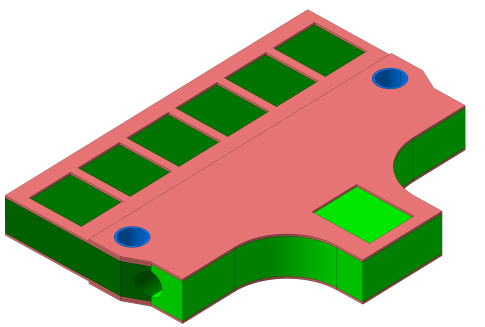 Cut outs for Chip positioning ?
Better cooling
Difficult to install the flexfoil with Chips
4
Vienna 20151130
ZEA 1
MVD Strip Design
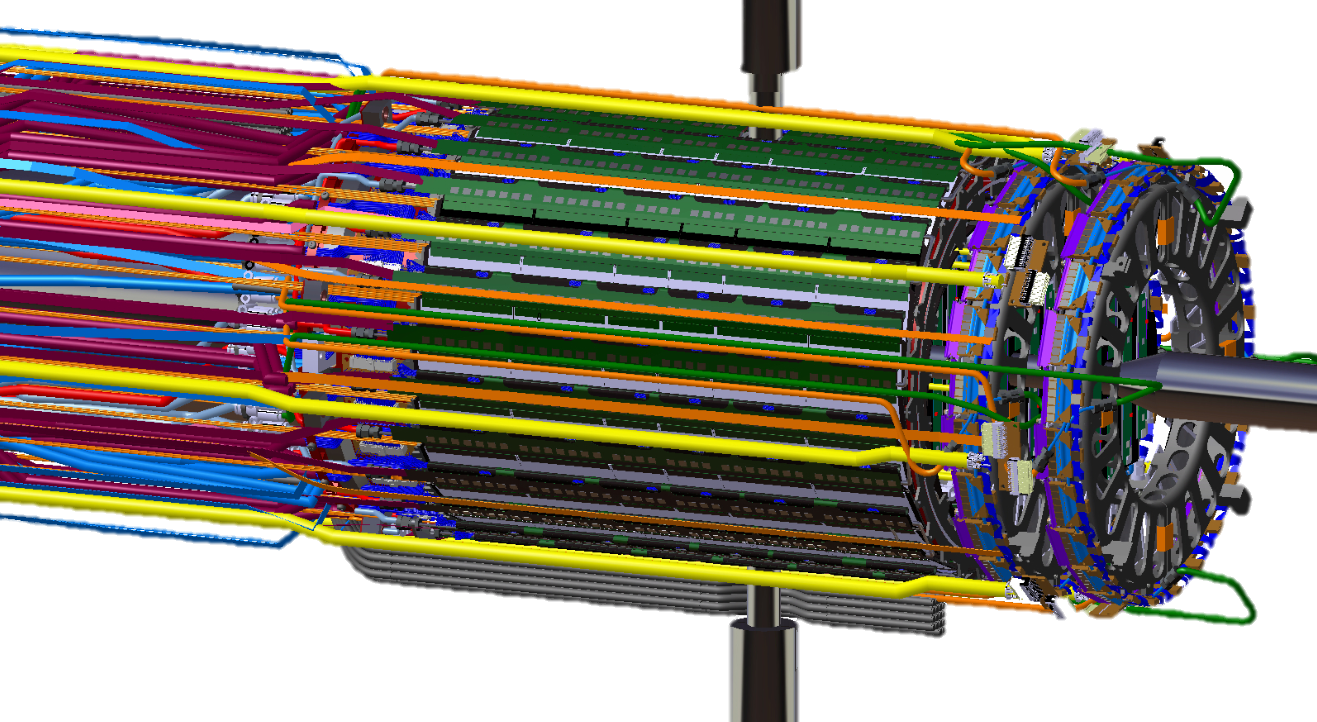 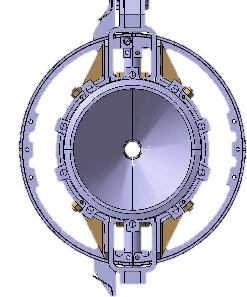 141
157
Main Dimension
Frame   Do/Di  =282/274 mm
Disc      Do/Di  =265/144 mm
Barrel    Do/Di =259/259 mm
5
Vienna 20151130
ZEA 1
Hydraulic Tests
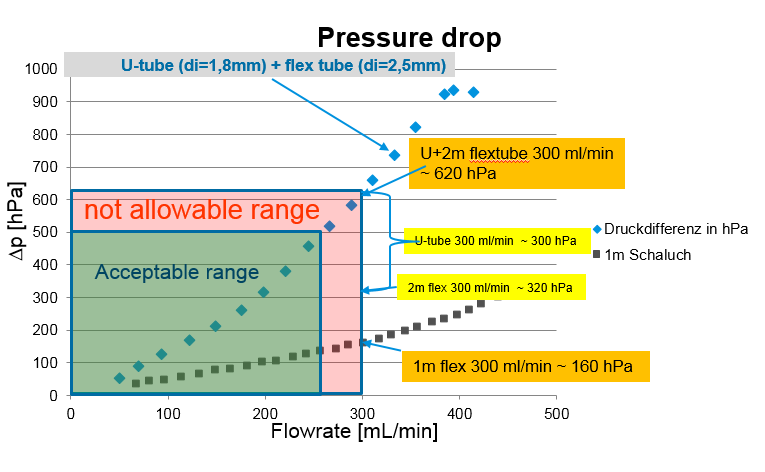 U-Tube Type4 (fi 1.8mm *720 mm)
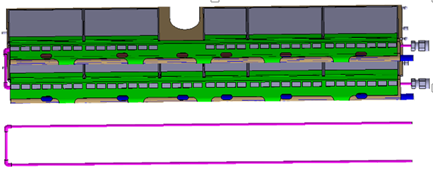 Delta Pmax  ~ 0,50 bar is to verify
6
Vienna 20151130
ZEA 1
MVD Strip Barrel 
arrangement of the Cooling tubes
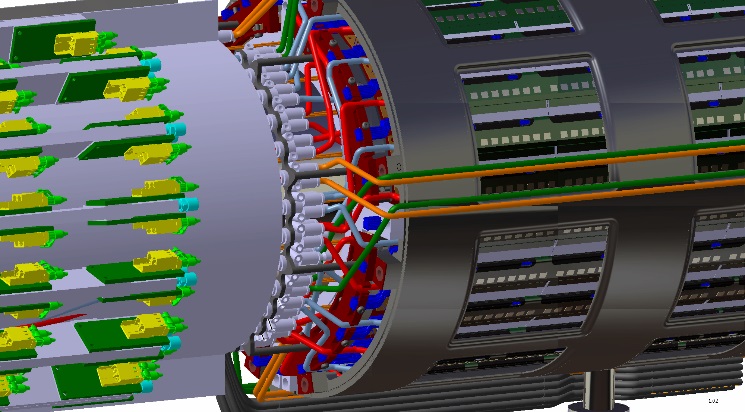 Arrangement of the cooling tubes in front of the MVD
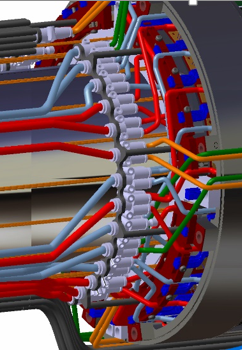 Disadvantage 
Less space for services lines at Pixel Barrel
Advantage 
Lower pressure drop
Less tubes over the GBT
7
Vienna 20151130
ZEA 1
MVD Strip BarrelService lines
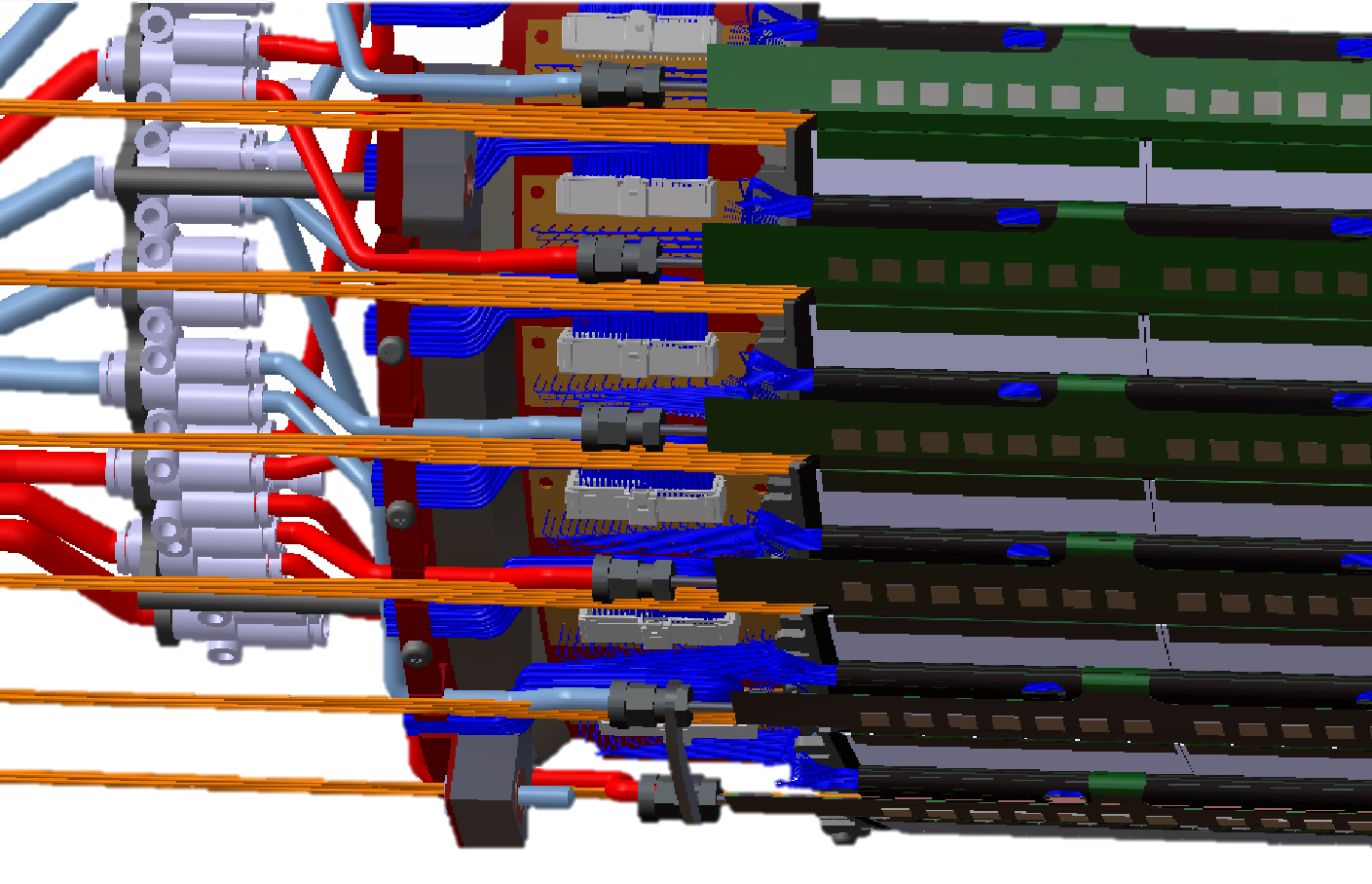 Draft
Arrangement of the cooling tubes
in front of the MVD Strip Barrel 
View from the outer part
8
Vienna 20151130
ZEA 1
Barrel 3 Service lines
Arrangement of the cooling tubes and cables
in front of the MVD Barrel 3

View from the inner part
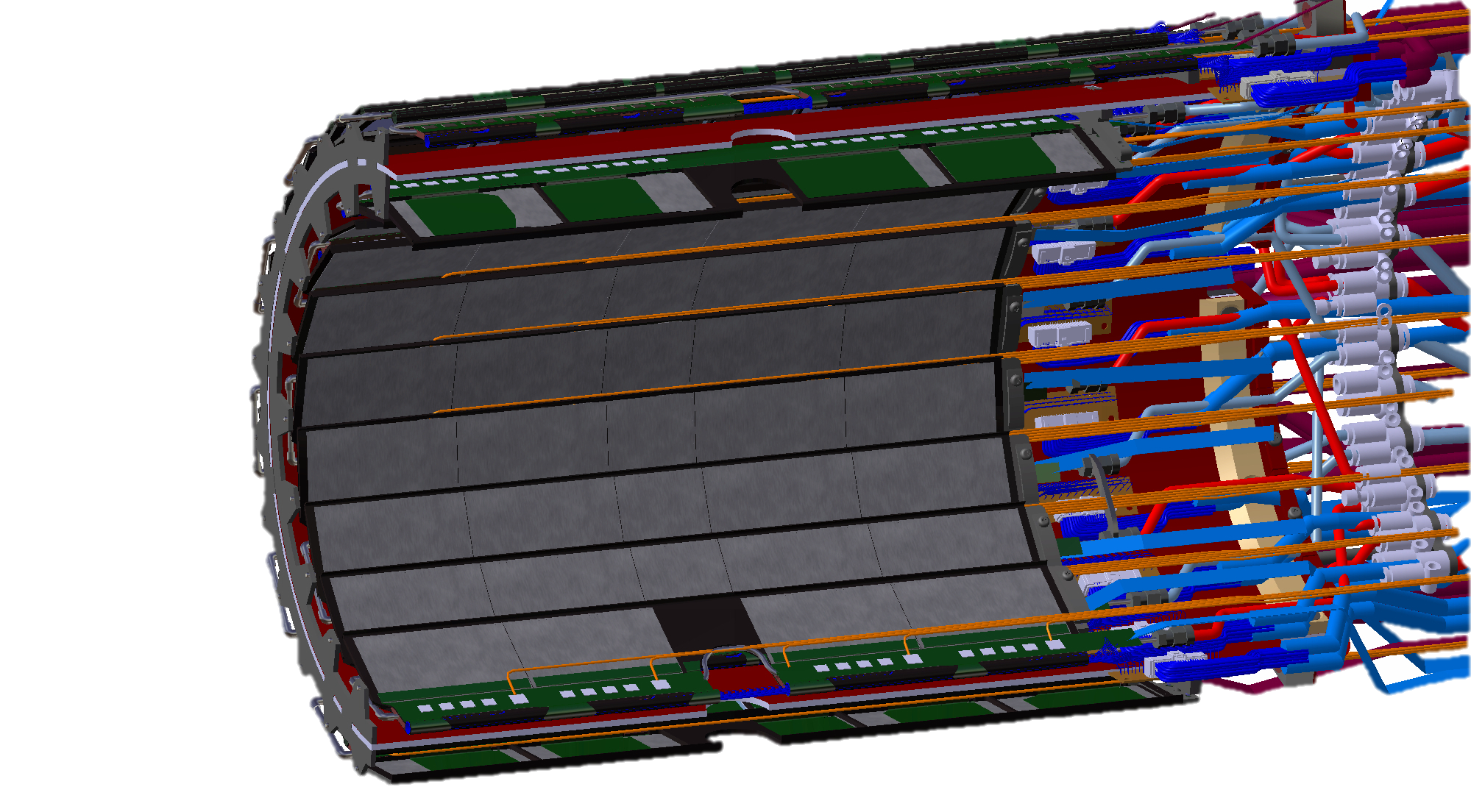 Draft
9
Vienna 20151130
ZEA 1
Barrel 4 Service lines
Arrangement of the service lines 
in front of the MVD Barrel 4

View from the outer part
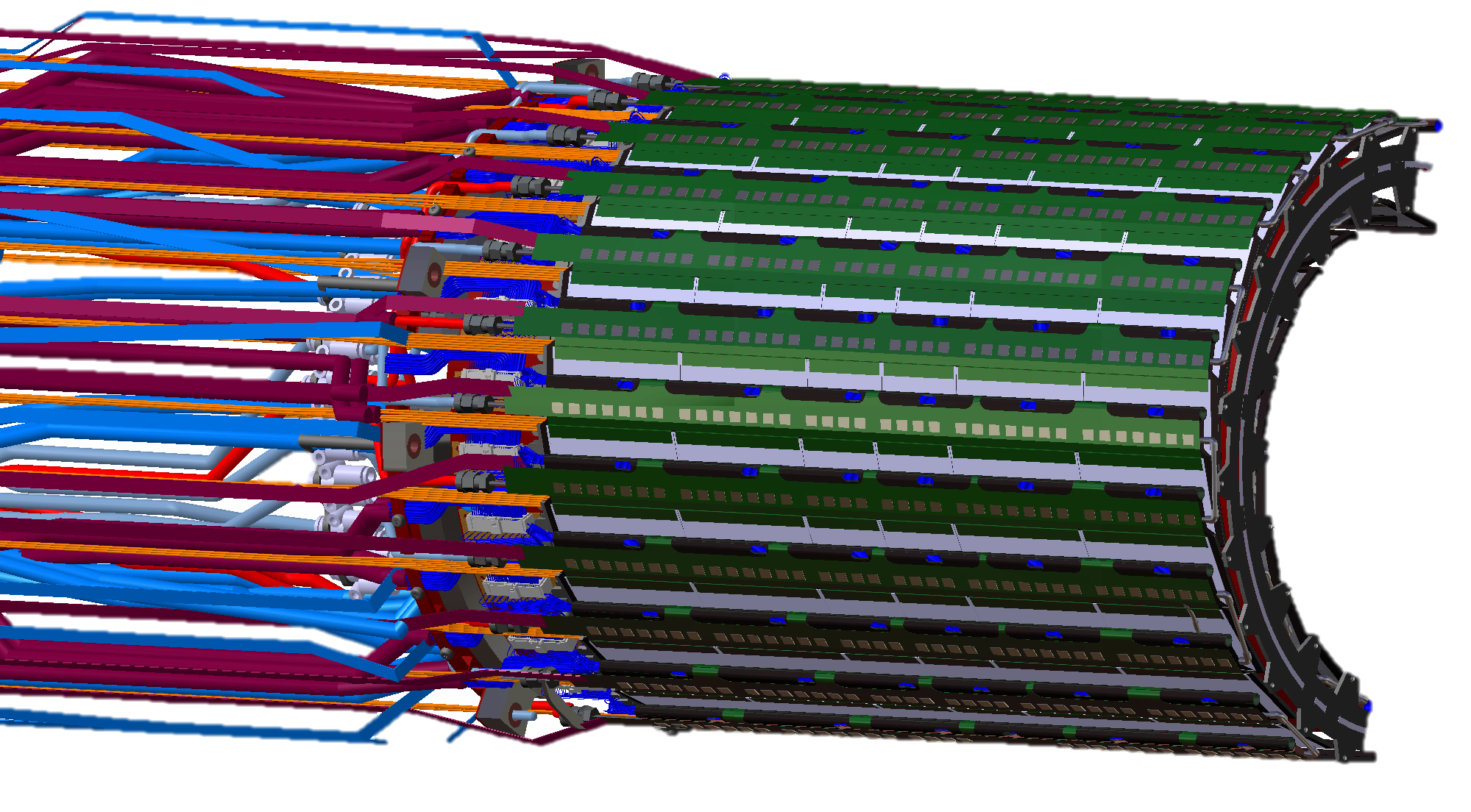 Draft
10
Vienna 20151130
ZEA 1
Outlook
Design
optimize the service lines, (support and connections points)
Disc structure with cooling hybrid  
Tube and cable routing  
Manufacture implementation
Manufacturing of father Stave hybrid structure with cooling 
Manufacturing of Stave structure with Cooling  		
Manufacturing of further cooling modules
Manufacturing of jigs for alinements
Test hybrid of disc cooling module 
Development and manufacturing of disc support structure
Development and manufacturing of jigs ( manufacturing, alinements, assembling)
Manufacturing of Disc support structure    
Production controls
Quality controls 			      	New X-ray machine 							assembly at ZEA 1
Hydraulic and Thermal investigation 
Test rig automatization 
Extended pressure drop investigation (until control panel)
Thermal tests with complete Double-Stave (Pressure drop, leakage)
Quality Control (Delamination, glue, leakage, pressure…) 

FEM Validation
Thermal investigation (full equipped double stave) 
Mechanical deformation behaviour
11
Vienna 20151130
ZEA 1